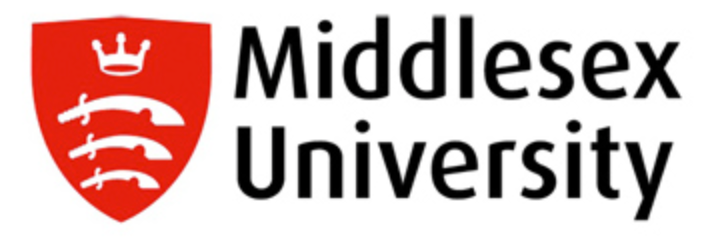 Cultural governance and urban Tourism in  China: A cultural political economy approach
Dr. Rui Su
Middlesex University, UK
r.su@mdx.ac.uk
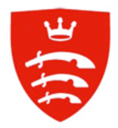 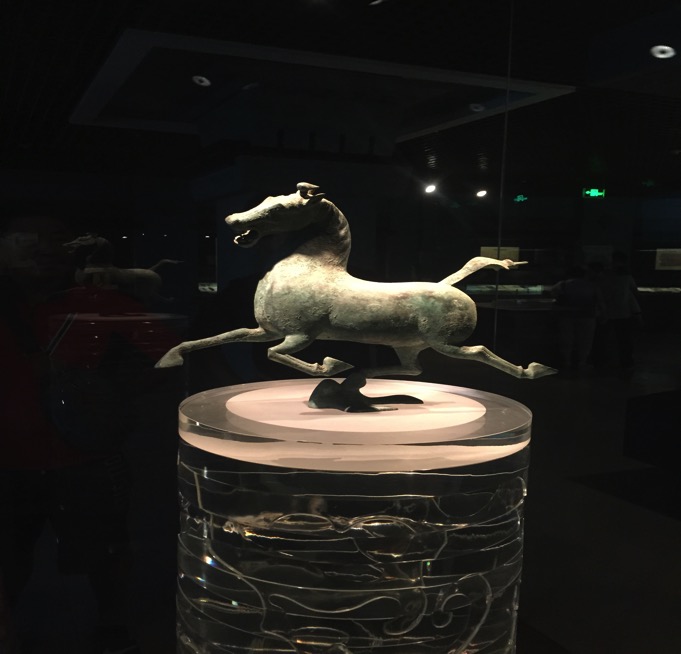 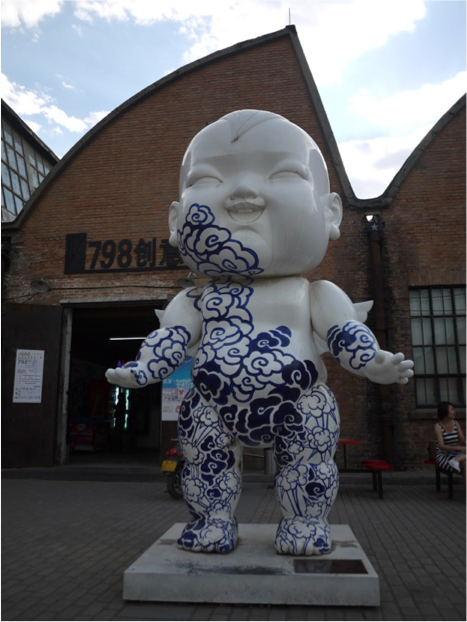 culture
distinctiveness
Cultural heritage
Contemporary arts
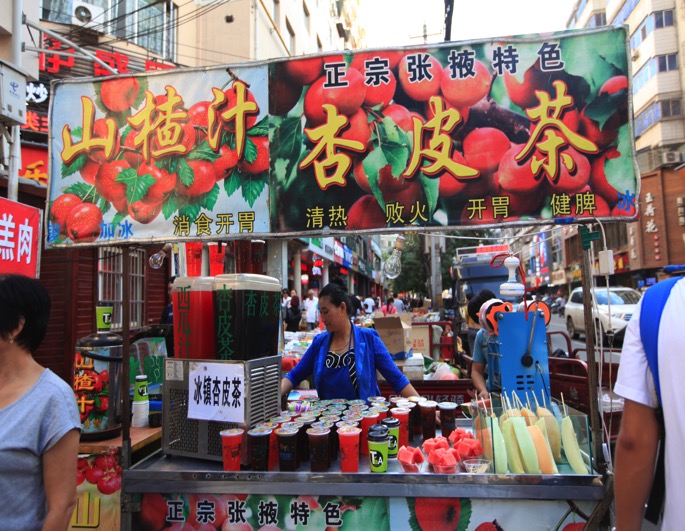 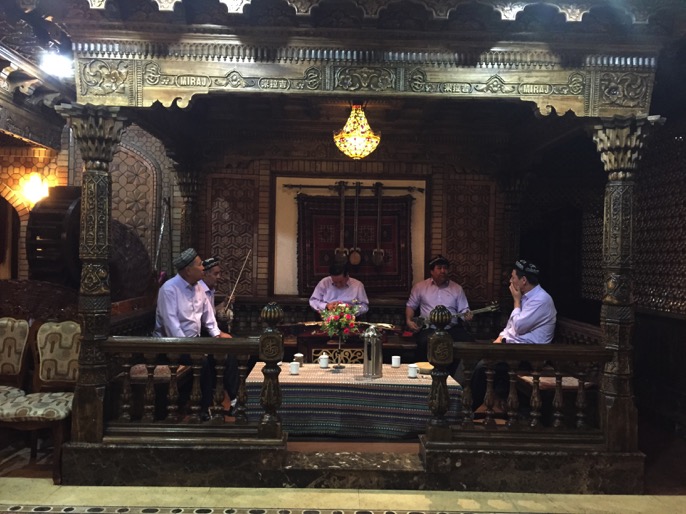 diversity
Popular culture
Local everyday lives
Cultural governance
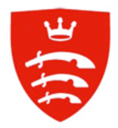 Symbolized as the language of political discourse and power (Isar, Hoelscher & Anheier, 2012)

Responded and acted with social shared values, strategic planning objectives, responsibilities and controls (Banister, 2011).

Prioritized on owning, controlling, consuming and managing cultural assets (Russo & Dominguez, 2013; Smith & Richards, 2013)

Balanced the interactions with actors, including government, business enterprises and civil organizations (Hoffman, Fainstein & Judd, 2003)

Affected the production, distribution, and consumption of wealth, income, and resources (Babe, 2009; Macleod & Carrier, 2010).
Policy planning - Industrial operations
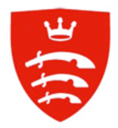 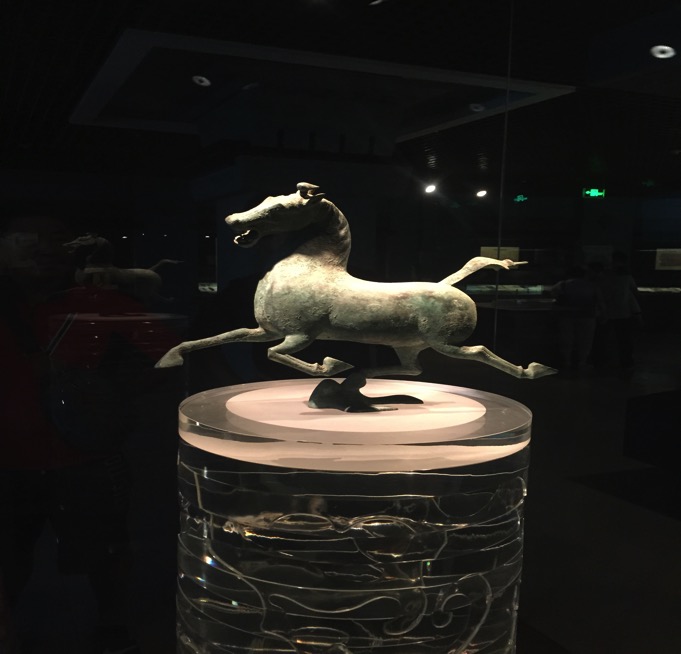 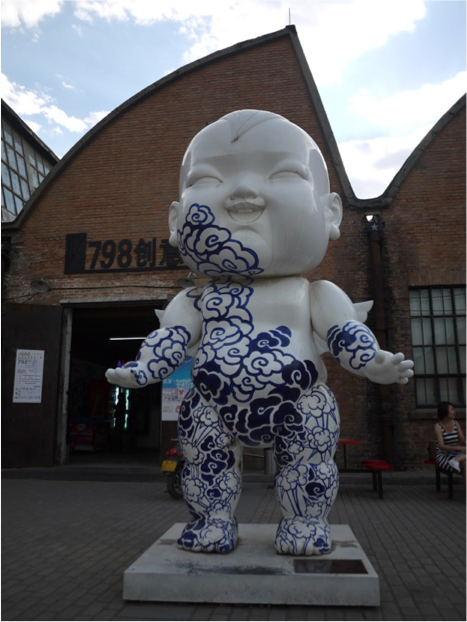 attractiveness
tourism and culture
Cultural/heritage tourism
Creative tourism
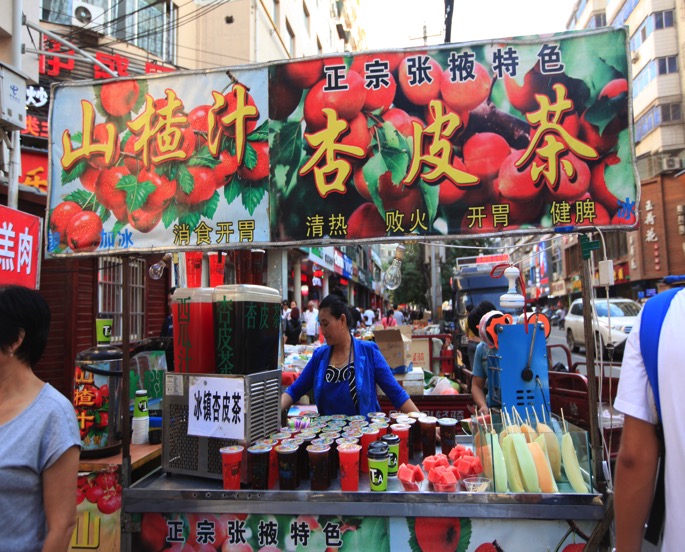 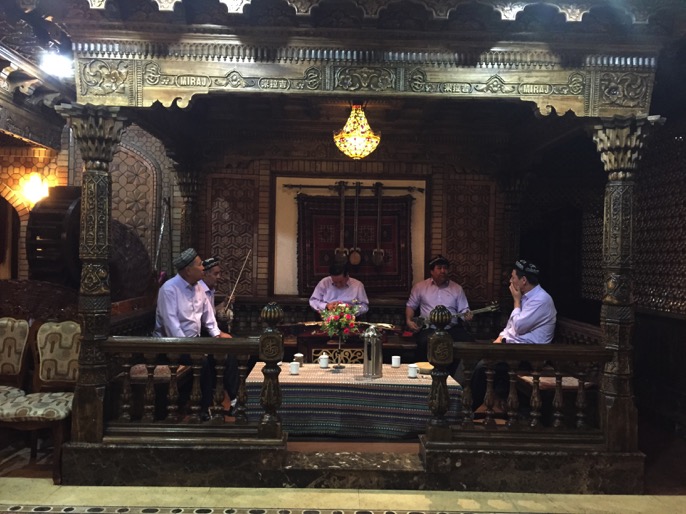 competitiveness
Festival/events tourism
Urban tourism
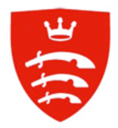 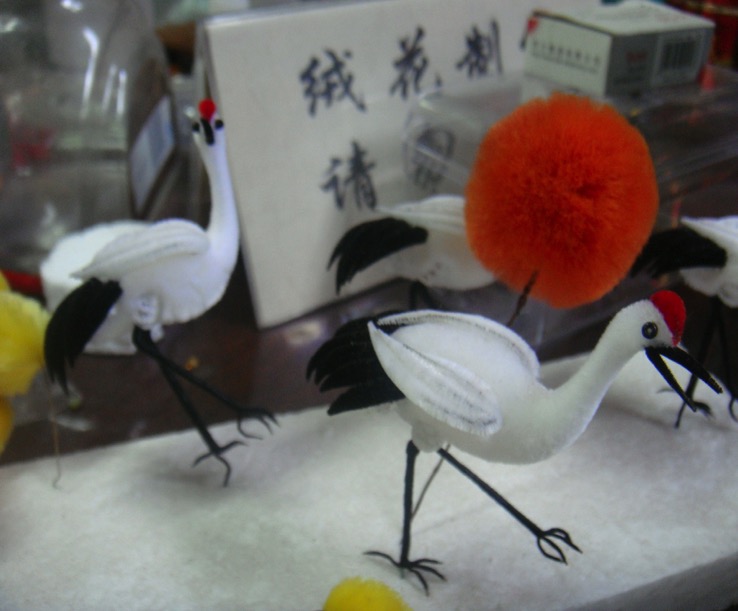 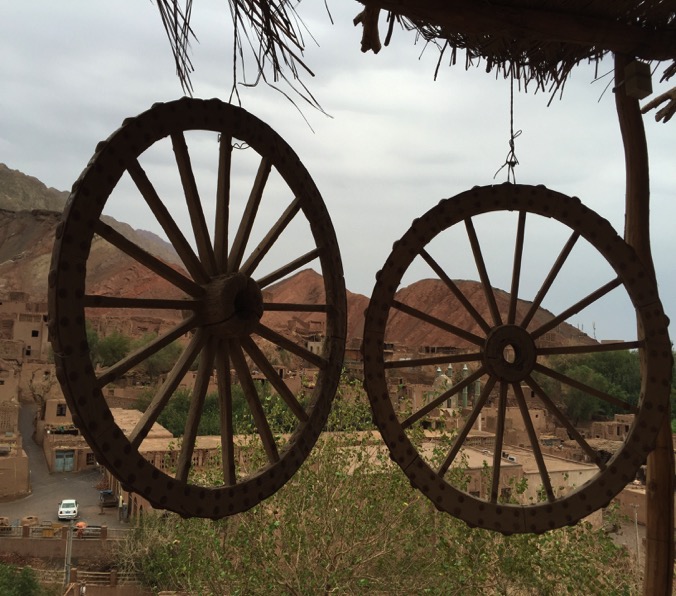 Cultural preservation/continuity
Cultural innovation/R&D,IP
Globalisation
Industrialisation
Tensions
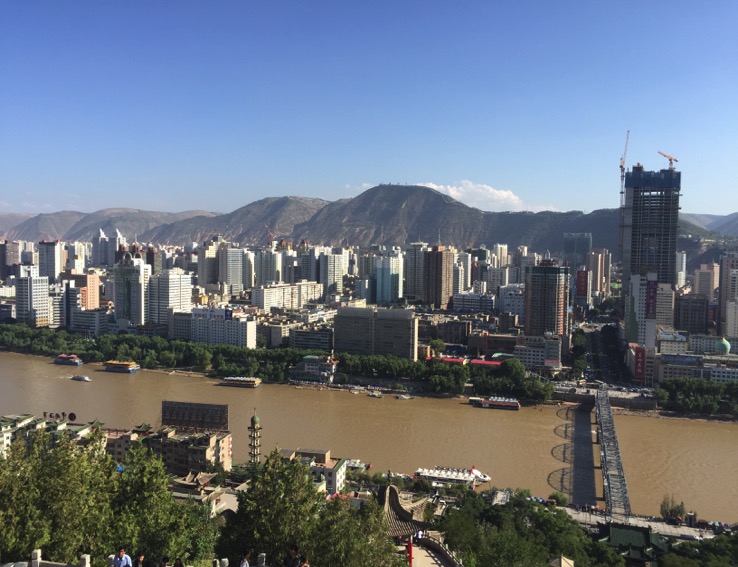 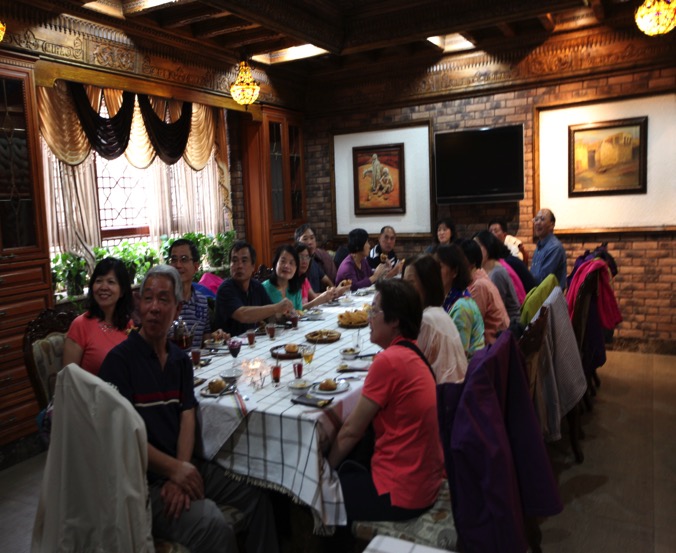 Cultural authenticity/experience economy
Host-guest relationships
Postmodernism
Urbanisation
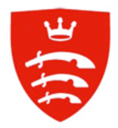 Cultural political economy (CPE) approach
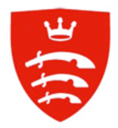 Cultural political economy (CPE)
Highlighted the contribution of the cultural turn to the analysis of the articulation between the economic and the political and their embedding in broader sets of social relations (Jessop, 2009; Sum & Jessop, 2013). 

Analyzed the sense- and meaning-making features theoretically 

“Contextualized” the cultural objects, such as discourse, knowledge, materials transformations and associated meaning, with political, social and cultural surroundings (Mosedale, 2011)

Evaluated the connected and circulating relations among actors, micro-processes, and the macro-structures (Chaperon & Bramwell, 2013; Pearce, 2014)

Simplified the complexity of culture
Semiosis





Structuration 





Complexity reduction
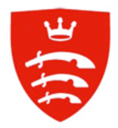 Application in Nanjing, China
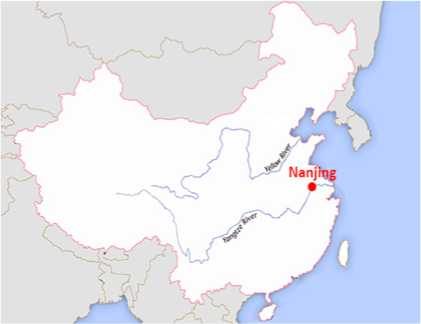 As one of the four Chinese ancient capital cities, Nanjing is the capital of Jiangsu Province 
Attracted 79 million domestic tourists, 1.07 million international tourists in 2012 (Nanjing Tourism Bureau, 2013)
Contributed to 110.5 billion RMB as tourism industry revenue in 2011, representing 18% of the city’s economy (Nanjing Statistics Department, 2012)
Two phases of data collection: February-April 2011; May-June 2012
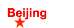 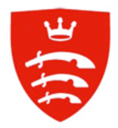 Cultural policies and planning
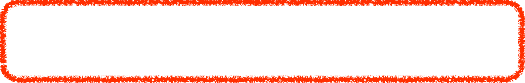 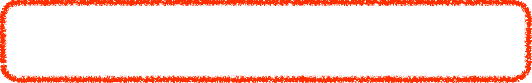 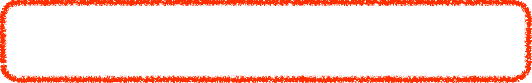 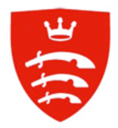 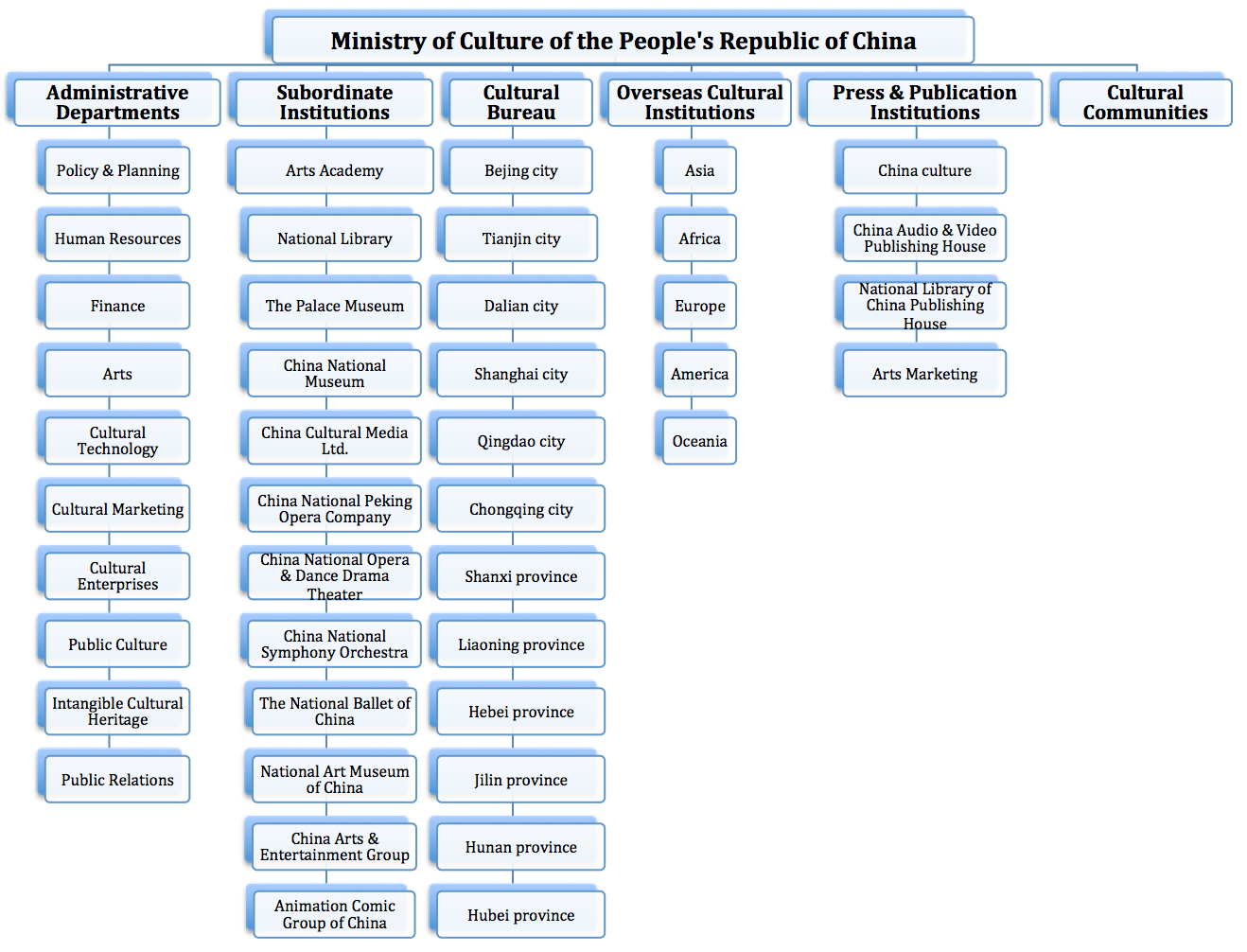 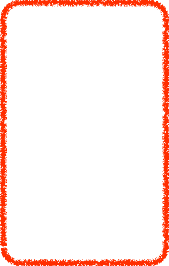 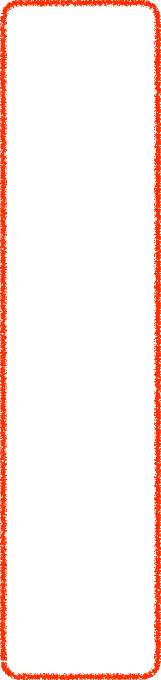 National cultural governance
Republican (1919-1949)
Nanjing Massacre, 1937
Ming Dynasty (1368-1644)
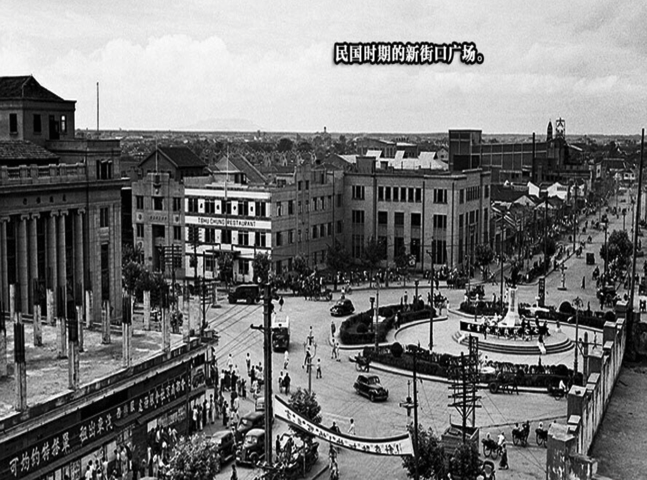 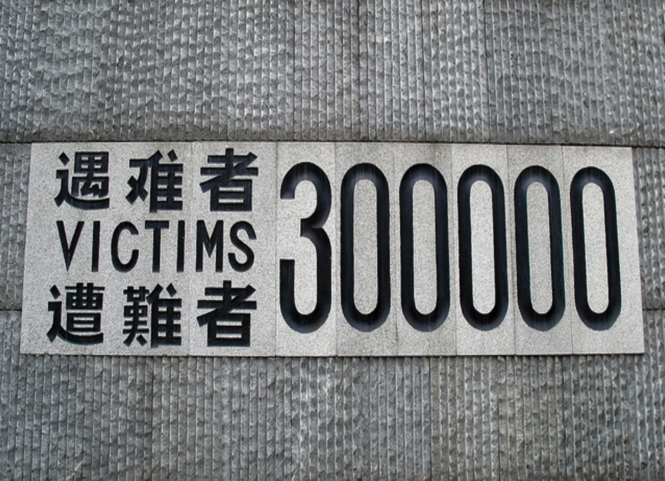 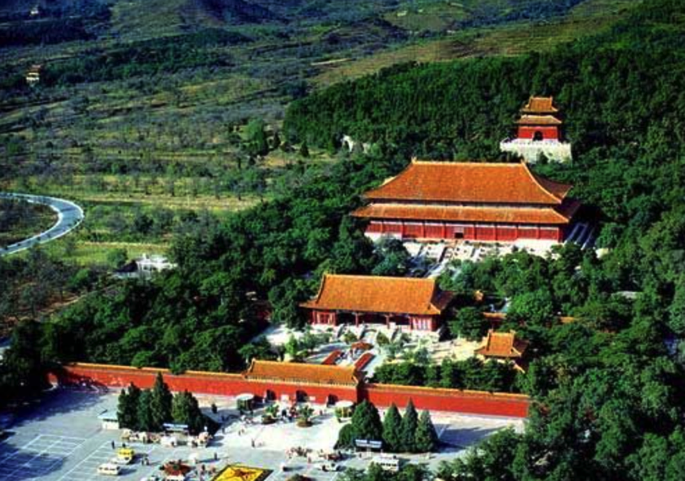 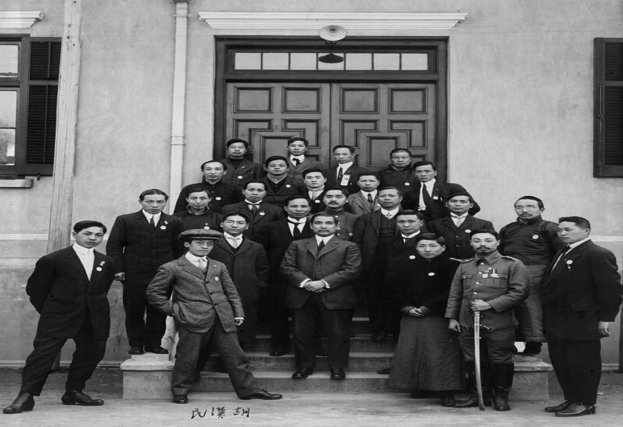 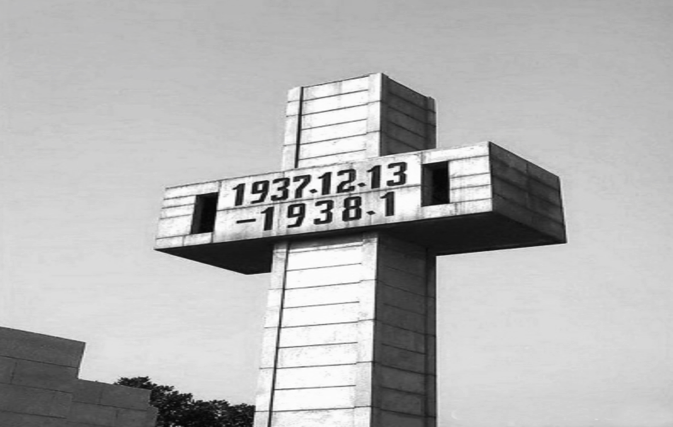 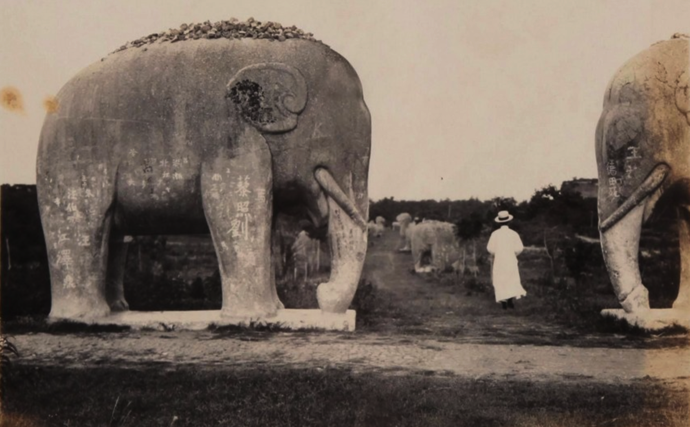 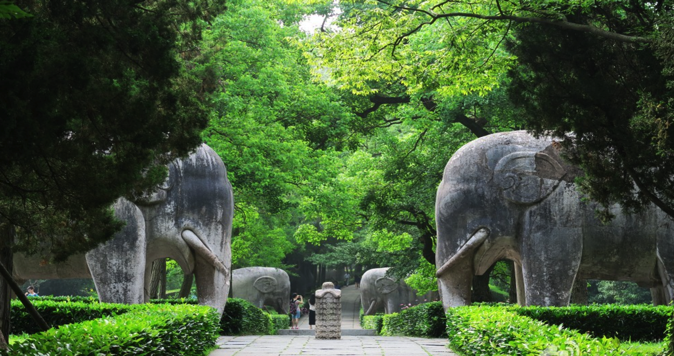 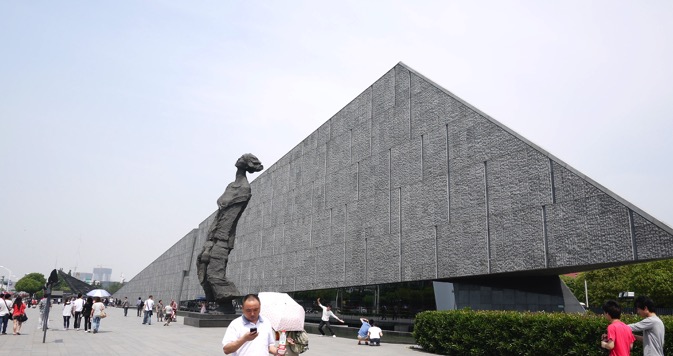 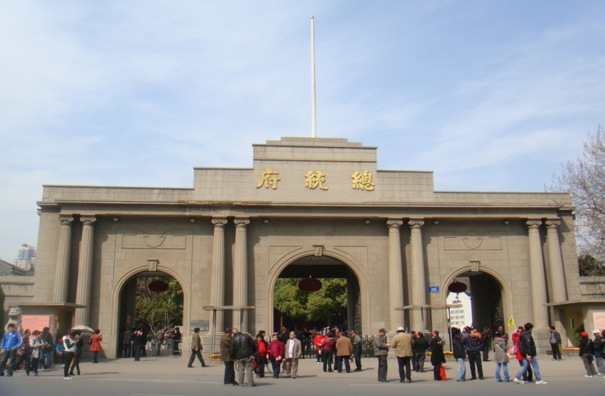 Nanjing Massacre Memorial Hall
Tomb of Ming Dynasty
The Presidential Palace
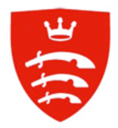 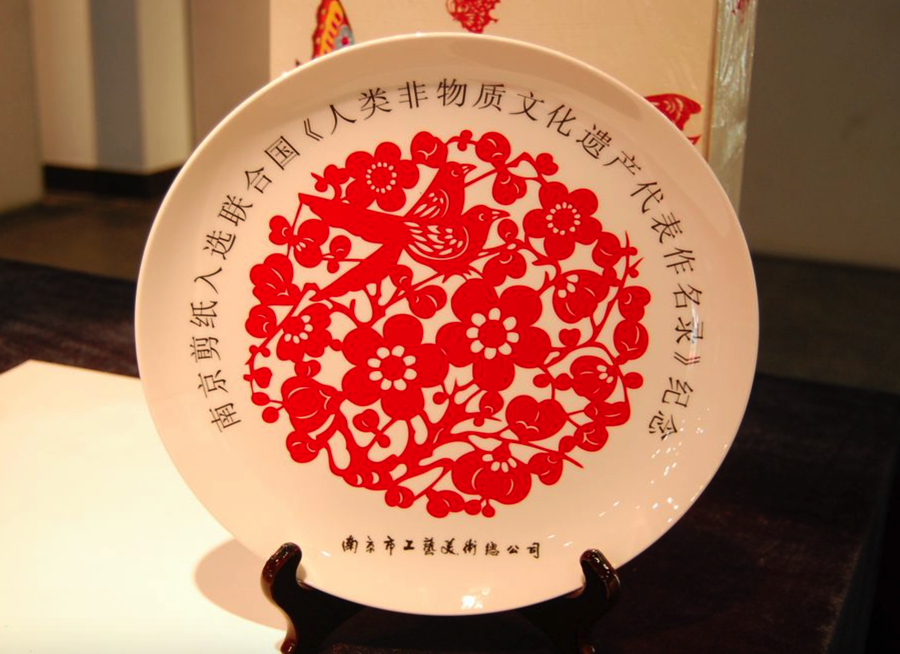 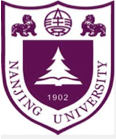 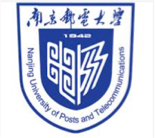 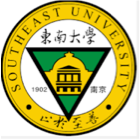 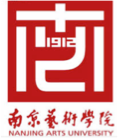 Paper cutting
Research institutions
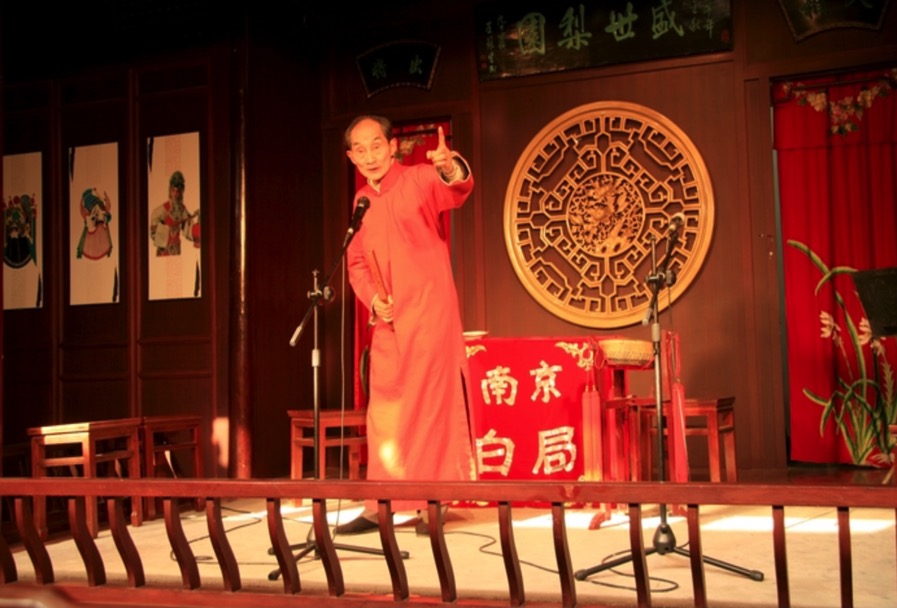 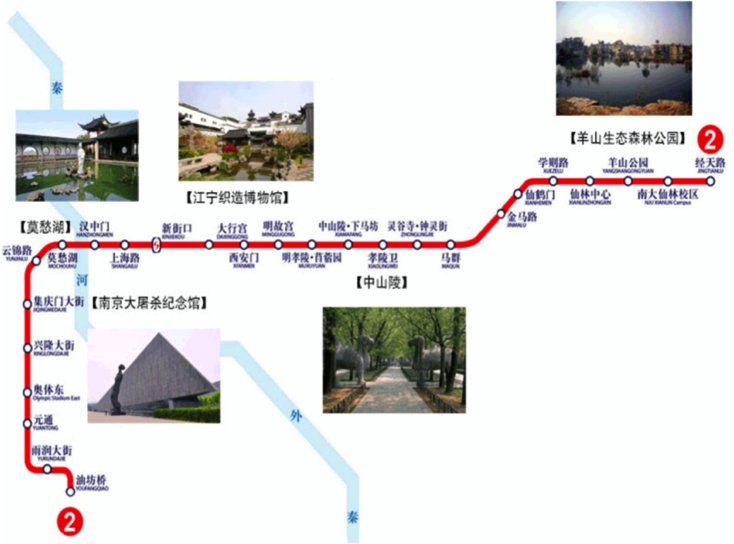 Baiju, storytelling approach
Transportation and infrastructure
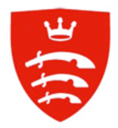 Tensions from Policy planning to Industrial operations
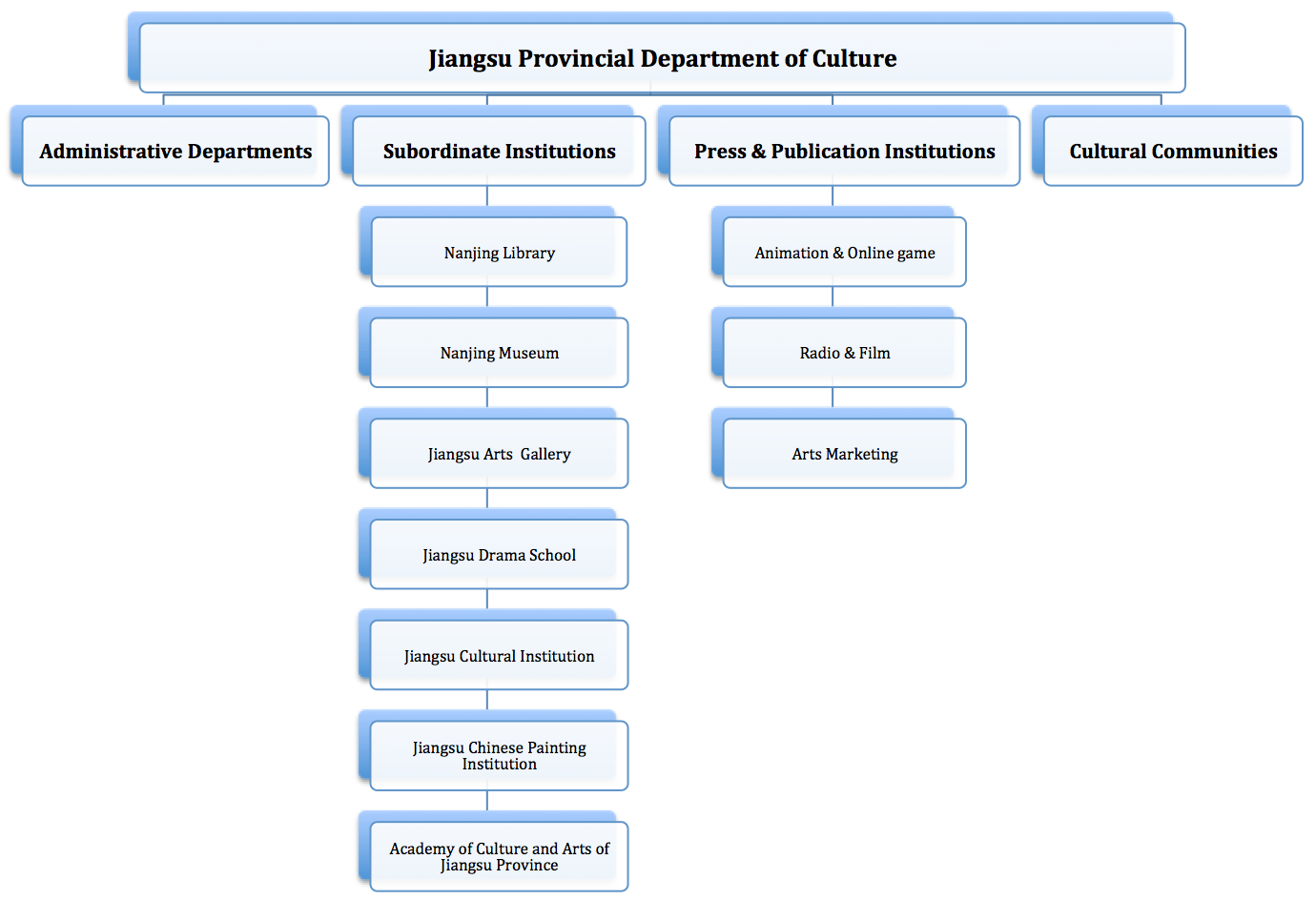 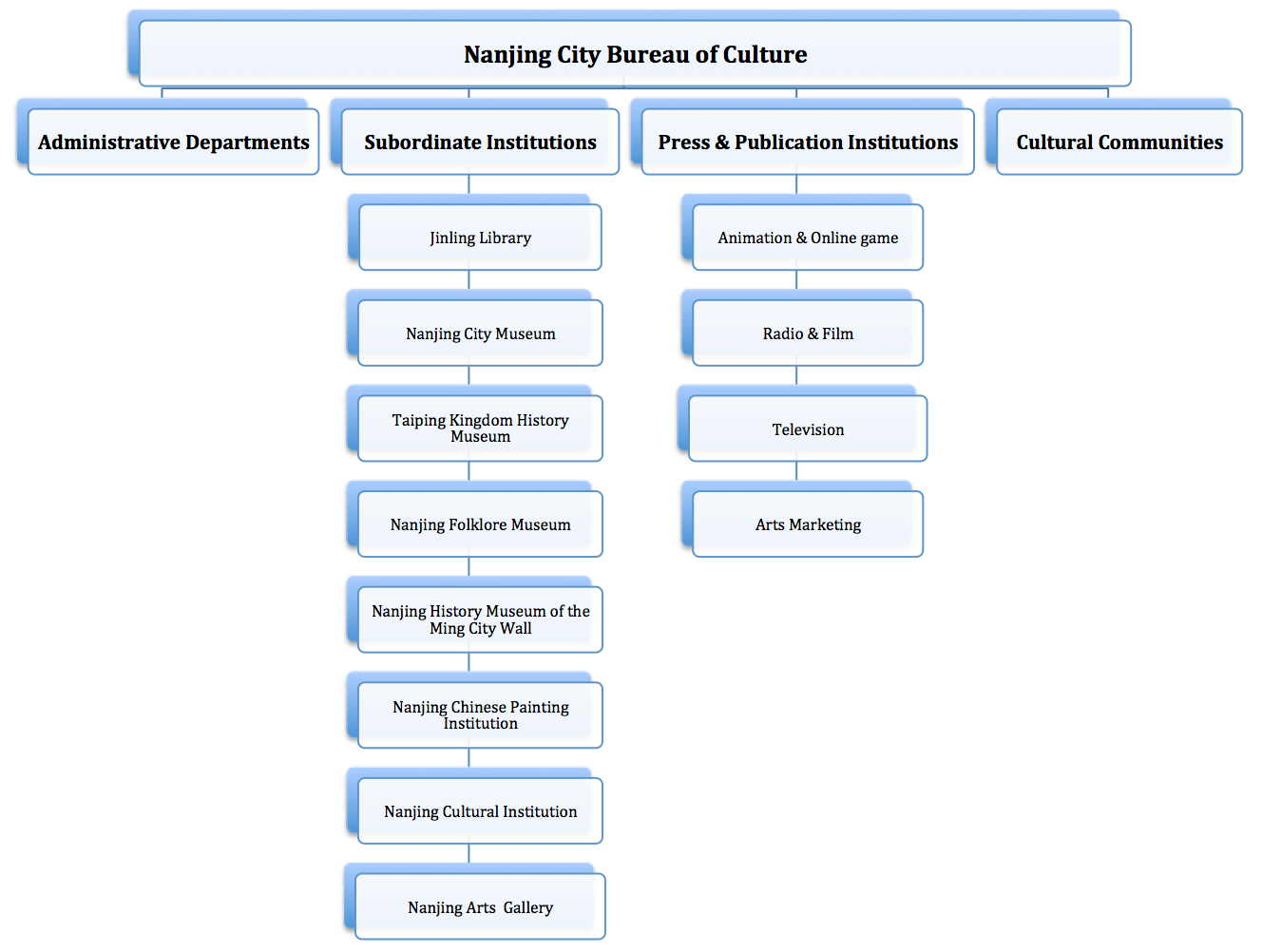 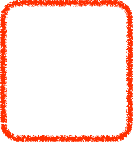 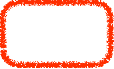 Provincial cultural governance
Local cultural governance
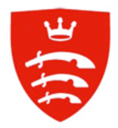 Tensions from Policy planning to Industrial operations
“Being harmonious and avoiding direct conflict is a key principle of China's governance. Direct conflicts are particularly rare in the Chinese political system, because people only take responsibility for their own positions (ge si qi zhi, ge zai qi wei 各司其职, 各在其位)”. 
- One Nanjing cultural official
Imbalanced power relations 
Multi-governance
Administrative reforms 
Industrial reforms
“Between 1980 and 2011, Nanjing has had 10 mayors who have served an average term of merely 3 years. Every mayor has had his own strategies for the growth of Nanjing, which then become the primary guidelines for the master plans. These goals not only bring uncertainties and difficulties when developing the master plan, but they also lead to the city in confusing directions as it works toward urban development”. 
-Qian (2013, p.82)
“Lower level government officials sometimes cannot make final independent decisions based on the top-down approach, as well as take a long time to proceed the agreement from other government officials”. 
- One Nanjing tourism official
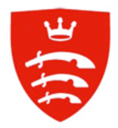 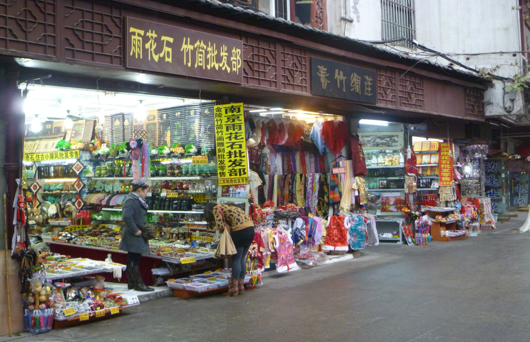 “The public awareness of intellectual property is still weak in China, as there are many copycats in the creative industries. This problematic issue seriously harms the artists’ innovation and empathy, as well as destroying consumers’ confidence of cultural products. I hope the provincial Culture Department and Nanjing city government can communicate with the cultural enterprises, know what they really need and design useful policies for the creative industries”.
- One independent artist
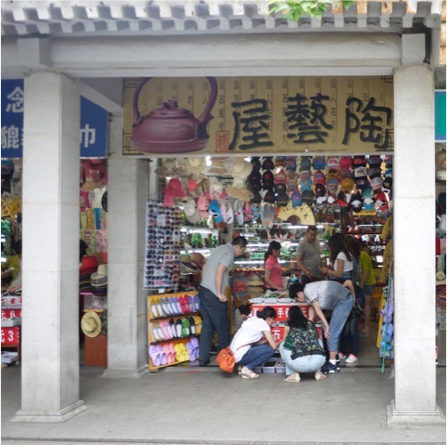 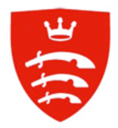 Conclusions
Culture’s importance of political economy 
Governance, policy and planning
The involvement of different stakeholders
Production and consumption of cultural products
Interpretation in cultural experiences 

Applicable in different urban contexts
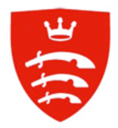 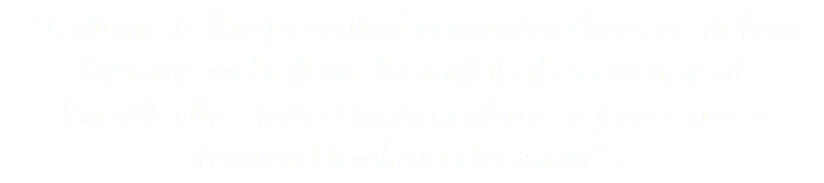 Culture is the petrol of countries that are rich in history and talent. In a global economy of knowledge, investing in culture represents a forward looking decision.
– Irina Bokova
Director-General of UNESCO
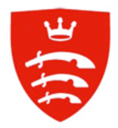 References
Babe, R.E. (2009). Cultural studies and political economy: Toward a new integration. Lanham, UK: Lexington Books. 
Banister, D. (2011). Cities, mobility and climate change. Journal of Transport Geography, 19, 1538-1546. 
Chaperon, S. & Bramwell, B. (2013). Dependency and agency in peripheral tourism development. Annals of Tourism Research. 40: 132-154. 
Hoffman, L.M., Fainstein, S.S. & Judd, D.R. (2003). Cities and visitors: Regulating people, markets, and city space. Oxford: Blackwell Publishing Ltd.
Isar, Y.R., Hoelscher, M. & Anheier, H. (2012). Introduction. In: M.K. Anheier & Y.R. Isar. (Eds.) The culture and globalization series 5: Cities, cultural policy and governance. Pp.1-12. London: Sage. 
Jessop, B. (2009). Cultural political economy and critical policy studies. Critical Policy Studies, 3(3-4), 336-356.
Mosedale, J. (2011). Political economy of tourism: A critical perspective. London: Routledge. 
Nanjing Statistics Department (2012). Nanjing statistics report in 2011. Retrieved November 16, 2015, from Web site: http://www.njtj.gov.cn/47448/47488/
Nanjing Tourism Bureau (2013). Statistical bulletin for 2012 Nanjing tourism economy development. Retrieved December 28, 2013, from Web site: 
	http://www.nju.gov.cn/web_zw/public_detail/detail/105/30147.shtml
Pearce, D. G. (2014). Toward an integrative conceptual framework of destinations. Journal of Travel Research, 53(2): 141-153.
Qian, Z. (2013). Master plan, plan adjustment and urban development reality under China's market transition: A case study of Nanjing. Cities, 30 (2013): 77-88.
Russo, A.P., & Dominguez, A.Q. (2013). From the dual tourist city to the creative melting pot: The liquid geographies of global cultural consumerism. In M. Smith & G. Richards. The Routledge handbook of cultural tourism. Pp.324-331. Oxon: Routledge.
Smith, M. & Richards, G. (2013). Landscapes and destinations. In M. Smith & G. Richards. The Routledge handbook of cultural tourism. Pp.243-246. Oxon: Routledge.
Sum, N.L. & Jessop, B. (2013). Towards a cultural political economy: Putting culture in its place in political economy. Cheltenham, UK: Edward Elgar.